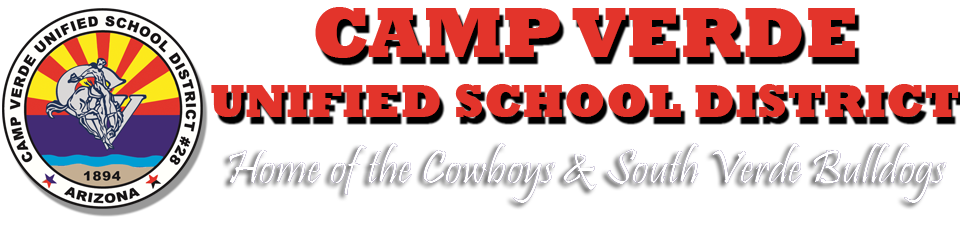 Title I Annual Meeting
Camp Verde Unified School District
2020-2021
Agenda for Meeting
Information about Title I
Requirements of Title I
Rights of parents to be involved
Curriculum used in Title I
Academic assessments used to measure student progress towards goals
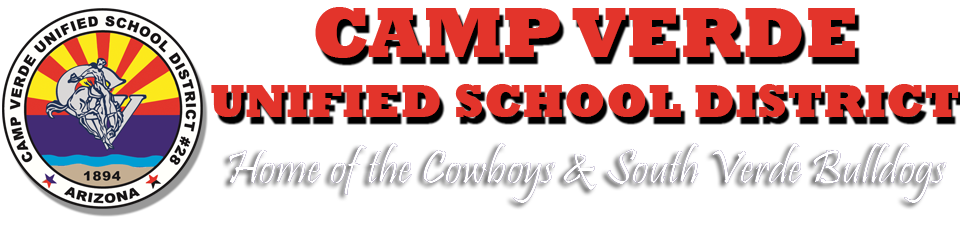 Goals of Title I
Identify students needing academic support
Provide systematic and explicit instruction to identified students
Increase academic achievement
Provide professional development for teachers
Promote parent education and involvement
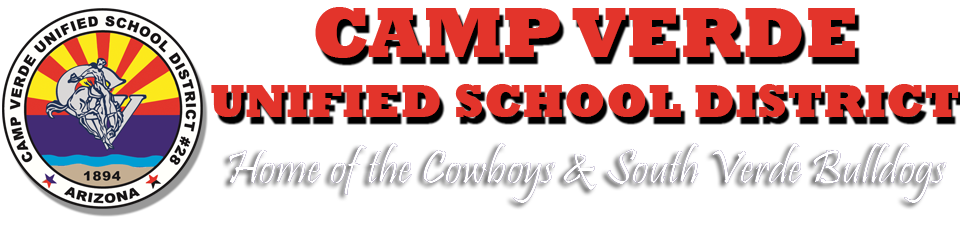 Information about Title I at CVUSD
Camp Verde Unified School District has 3 schools that receive Title I funds.  These schools are eligible to  receive Title I funding because more than 40% of the student population qualifies for free and/or reduced lunch.
Funding for Title I is provided to the school district from the federal government to supplement each school’s existing programs.  These federal funds are used for:
Identifying students who are having academic difficulty and providing timely assistance to those students, so they can meet academic content standards for their grade
Purchasing approved supplemental programs/materials/supplies
Conducting parental involvement meetings/trainings/activities 
Recruiting/Hiring/Retaining Highly Qualified Teachers
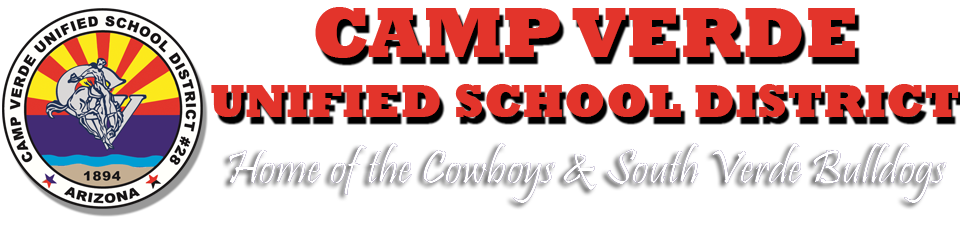 CVUSD Title I Schools
Camp Verde Elementary School  (schoolwide program)
Camp Verde Middle School (schoolwide program)
Camp Verde Accommodations School (targeted program)
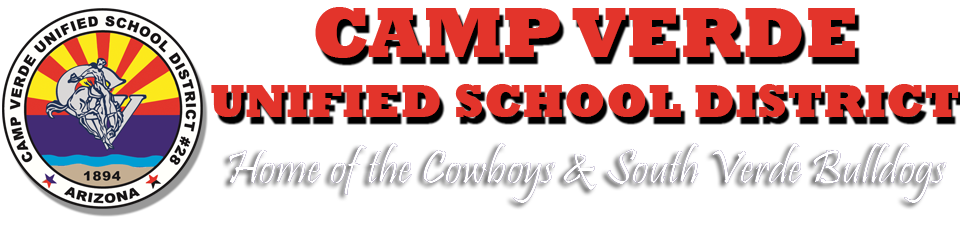 Schoolwide Programs at CVUSD
What is a Schoolwide Program?
Purpose	
Comprehensive reform strategy designed to upgrade the entire educational program in a Title I school
Goal
Ensures that ALL students, paying close attention to those who are determined to be low-achieving, meet or exceed levels of achievement on state academic standards/assessments
Camp Verde Elementary and Camp Verde Middle schools, utilize schoolwide programs to serve ALL students at each school.  This means that our Title I program serves ALL children at each school.  Having schoolwide programs ensures that high quality instruction, teachers, resources, and support are available throughout the school, especially for those students most in need of academic support.
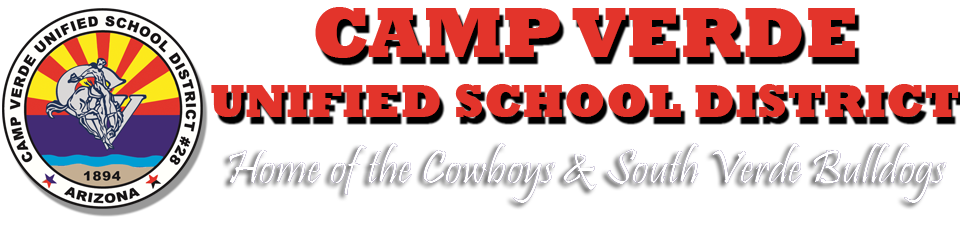 Requirements for Title I
At least 40% of student population is low income
Conduct a Comprehensive Needs Assessment and create goals and strategies to address those needs
Create an integrated action plan that focuses on high academic achievement for ALL students
Conduct an annual evaluation of program effectiveness of the Schoolwide Program
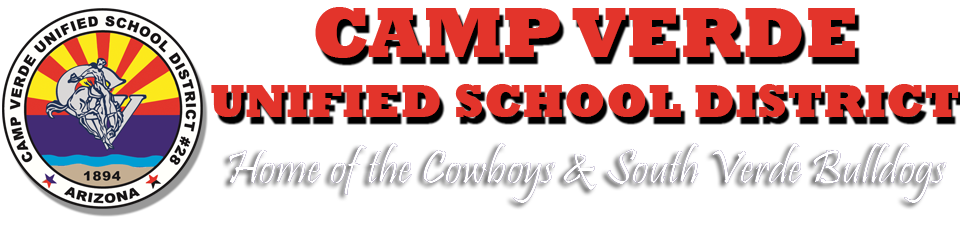 Core Elements of a Schoolwide Program
Comprehensive Needs Assessment
School Profile
Areas of Strength
Areas of Growth
Areas of Improvement-Prioritize Needs
Integrated Action Plan
6 Principles
Evaluation
Did the academic achievement of ALL students improve?
Were the goals of the schoolwide plan achieved?
Does the schoolwide plan need to be modified?
Budget
Camp Verde ES
Camp Verde MS
Camp Verde Accommodations School
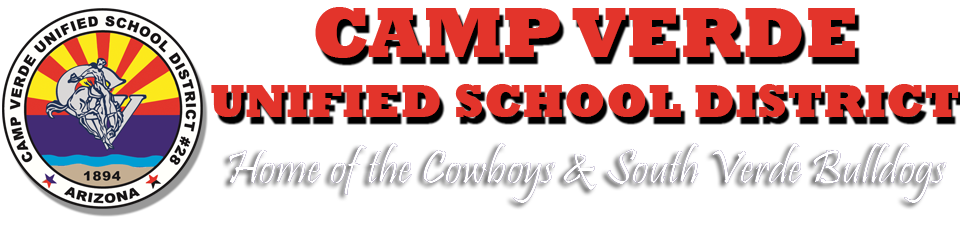 How Can Parents Help in CVUSD?
When parents are involved, the following happens:
Higher grades, test scores and graduation rates
Better school attendance
Increased motivation and better self-esteem
Lowered rates of suspension
Decreased use of drugs and alcohol
Fewer instances of violent behavior
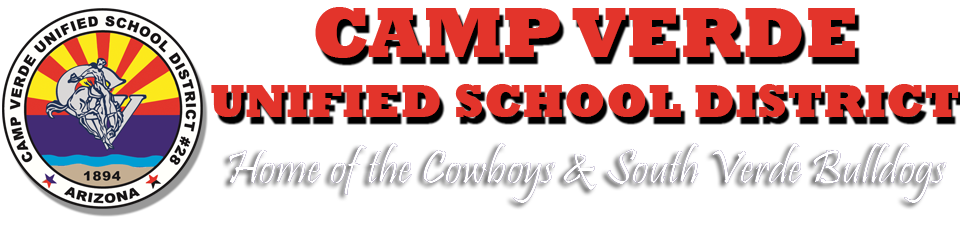 How Can Parents Help in CVUSD?
Significant gains in reading achievement occurs when parents read at home with their children compared with those who only practice at school
There is a direct correlation between expectations from parents regarding their child’s academic achievement and satisfaction with their child’s education at school
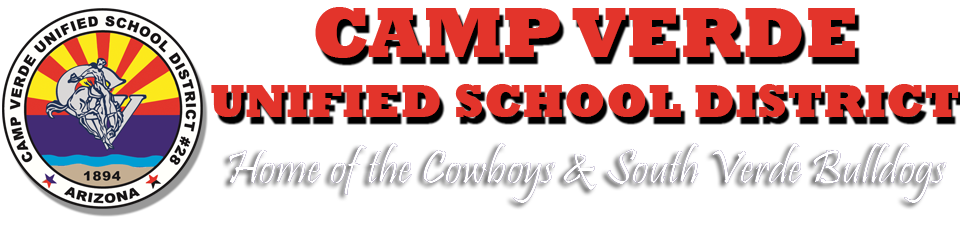 How Can Parents Help in CUSD?
Each school has a IAP (Integrated Action Plan).  This plan includes:
A Needs Assessment and Summary of Data
Goals and Strategies to Address Academic Needs of Students
Professional Development Needs
Coordination of Resources/Comprehensive Budget
The School’s Parental Involvement Plan

You, as the Title I parent, have the right to be involved with the development of this plan!
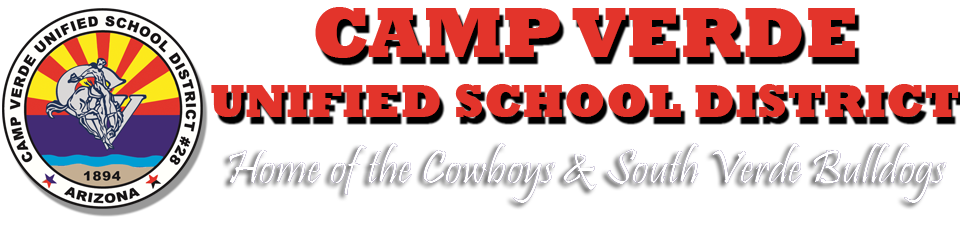 What are your Parental Rights for Involvement in the CVUSD?
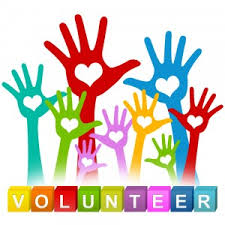 Because we receive funding from the federal government, CVUSD is required to set aside 1% of all funding for parental involvement. 
CVUSD has a Title I Parent Engagement Policy and each Title I school has a Parent Involvement policy and a parent/school compact
These documents outline the rights of parents to be involved and how parents will receive communication from the school
These documents can be found in student agendas and on the district/school webpage
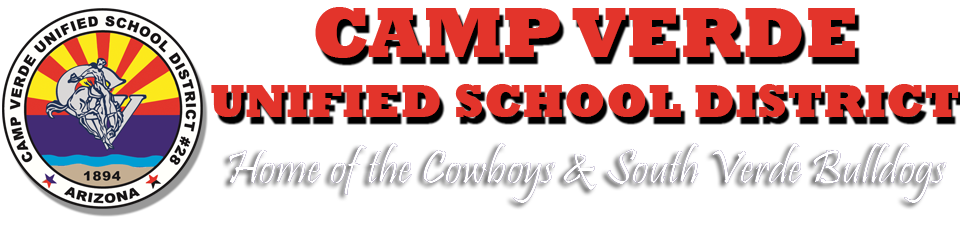 What are your Parental Rights for Involvement in the CVUSD?
HIGHLY QUALIFIED TEACHERS
CVUSD does its best to recruit and retain highly qualified teachers; however, if your child does not have a highly qualified teacher according to the  Requirements, the school may notify you with a letter.  Copies of the highly qualified checklist are kept on file at each school.
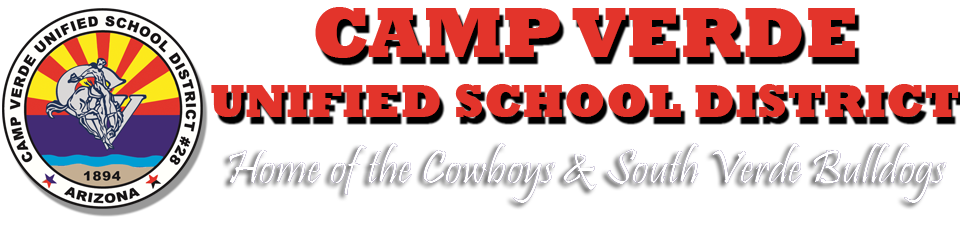 What are your Parental Rights for Involvement in the CVUSD?
You, as the parent of a Title I student, has the right to request the qualifications of your child’s teacher from the school principal or from the district office
If you would like to request this information, please see the secretary at your child’s school to request this information
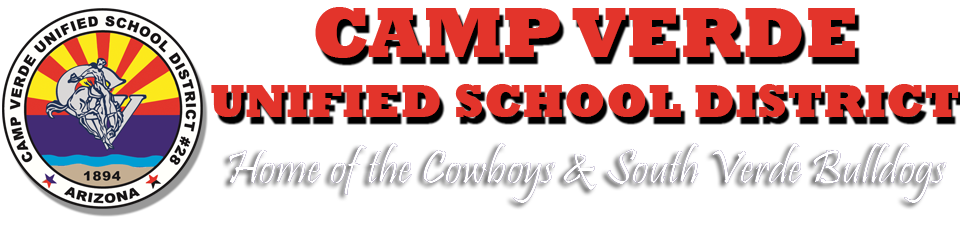 Research Based Programs Used in Title I
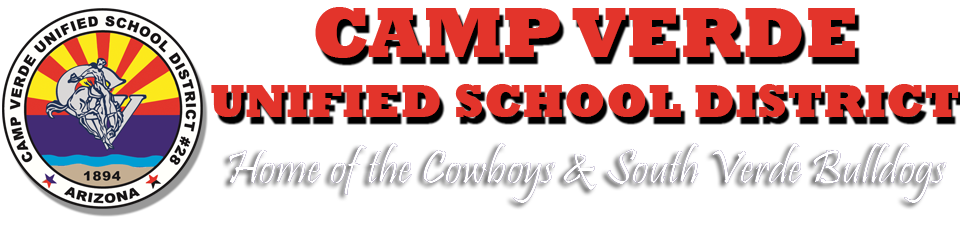 Evidence Based Programs in Title I
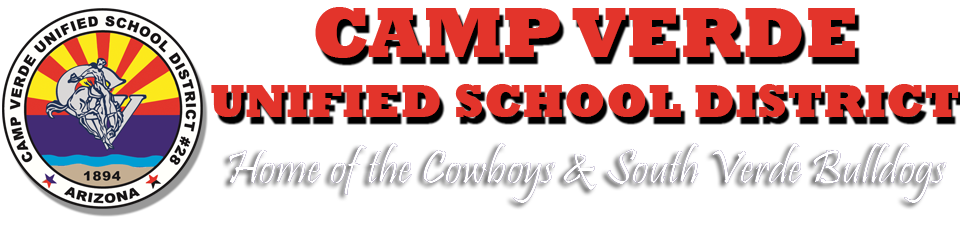 Leveled Readers to Support Reading Instruction
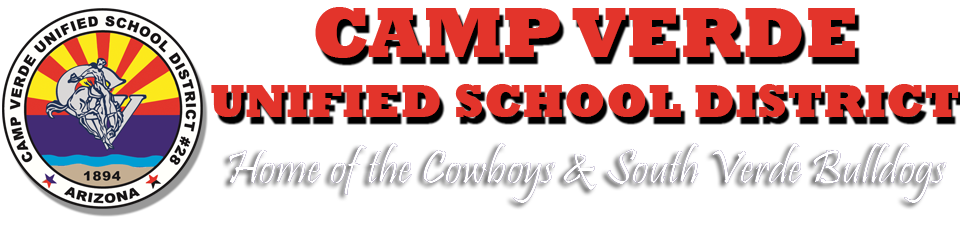 Small Group Instruction in Title I
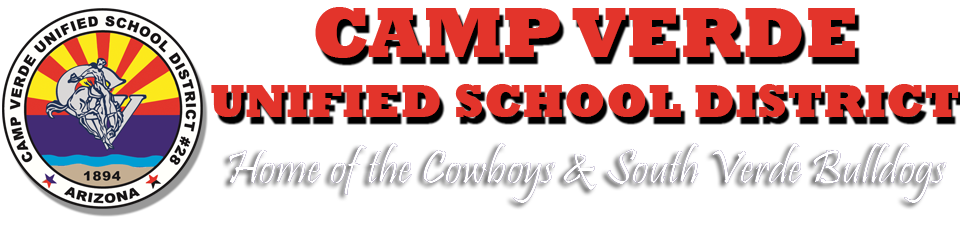 Assessments Used in the CVUSD for Title I Students
How do we know if your child is making progress?
How do we know if your child is making progress?
AIMSWeb (K-8)
RAZ Kids 
Reading Horizons
Core Reading Assessment
STAR Reading and Math
Classroom Assessments
Accelerated Reader
Core Curriculum Assessments (Reading and Math)
AZMerit (3-11) Reading and Math
AIMS Science (4, 8 and 10)
AZELLA (ELL students)
ACT/SAT
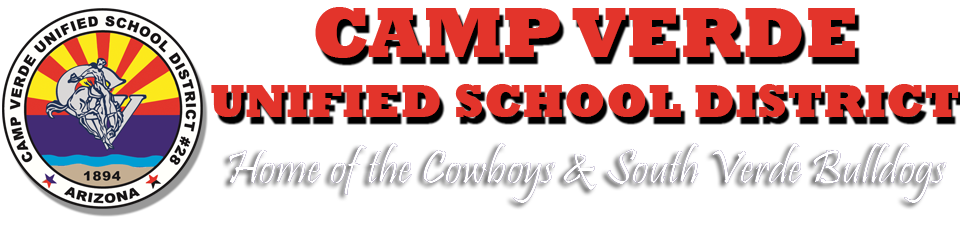 How do we Communicate Progress about your Child?
Progress Reports (every 4 ½ weeks)
Report Cards (every 9 weeks)
Parent Teacher Conferences
SchoolMaster
Testing Reports (AZMerit, AIMS Science, ACT/SAT)
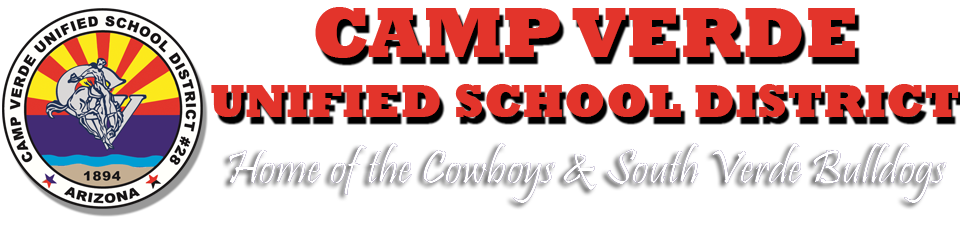 Need Further Information?
Please visit your school’s website to get specific Title I information about upcoming events or specific information pertaining to your child’s school

ADE Title I Unit
www.ade.az.gov/asd/TitleI
Arizona Department of Education
http://www.azed.gov
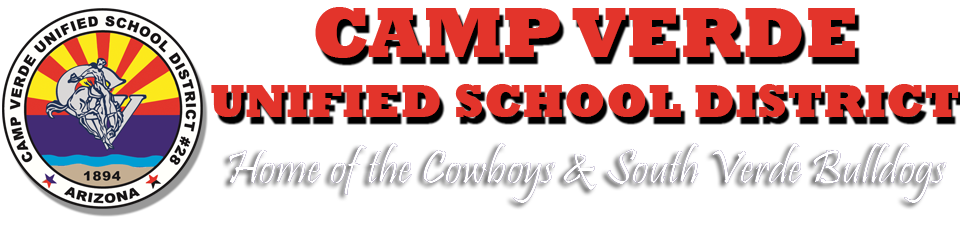